Информационная безопасность Виды информационных угроз Методы защиты информации
Информационная безопасность
Процесс информатизации неизбежно приводит к интеграции этих сред, поэтому проблему защиты информации необходимо решать, учитывая всю совокупность условий циркуляции информации, создания и использования информационных ресурсов в этой информационной среде.

Информационная среда — это совокупность условий, средств и методов на базе компьютерных систем, предназначенных для создания и использования информационных ресурсов.

Совокупность факторов, представляющих опасность для функционирования информационной среды, называют информационными угрозами.
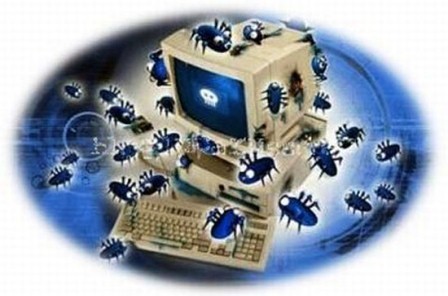 Информационная безопасность — 
совокупность мер по защите информационной среды общества и человека.
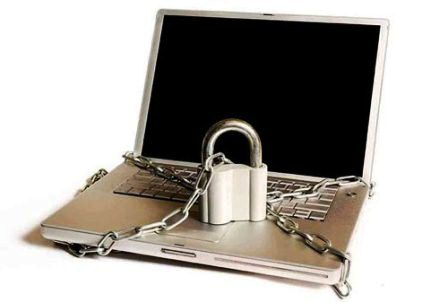 Цели информационной безопасности
защита национальных интересов;
обеспечение человека и общества достоверной и полной информацией;
правовая защита человека и общества при получении, распространении и использовании информации.
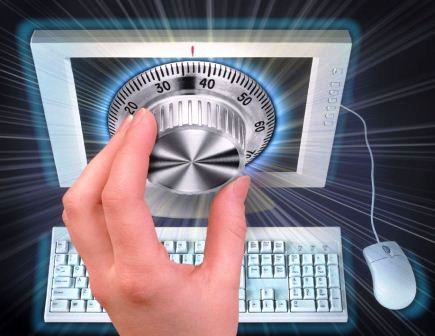 Объекты обеспечения информационной безопасности
информационные ресурсы;
система создания, распространения и использования информационных ресурсов;
информационная инфраструктура общества (информационные коммуникации, сети связи, центры анализа и обработки данных, системы и средства защиты информации);
средства массовой информации;
права человека и государства на получение, распространение и использование информации;
защита интеллектуальной собственности и конфиденциальной информации.
Источники информационных угроз
Источники
Внешние
Внутренние
Политика стран
Отставание по уроню информатизации
Информационная война
Отставание по технологии
Преступная деятельность
Недостаточный уровень образования
Прочие источники
Прочие источники
Виды информационных угроз
Информационные угрозы
Преднамеренные
Случайные
Хищение информации
Ошибки пользователя
Ошибки профессионалов
Компьютерные вирусы
Отказы и сбои аппаратуры
Физическое воздействие 
на аппаратуру
Форс-мажорные обстоятельства
Компьютерные вирусы
Компьютерный вирус – 
это небольшая программа, написанная программистом высокой квалификации, способная к саморазмножению 
и выполнению разных вредоносных действий.
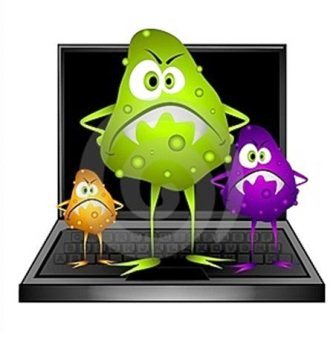 Компьютерные вирусы 
по величине вредного воздействия
Неопасные
Опасные
Очень опасные
Компьютерные вирусы 
по среде обитания
Файловые
Загрузочные
Макровирусы
Сетевые
Антивирусные программы
Антивирусная программа (антивирус) — любая программа для обнаружения компьютерных вирусов, а также нежелательных (считающихся вредоносными) программ вообще и восстановления зараженных (модифицированных) такими программами файлов, а также для профилактики — предотвращения заражения (модификации) файлов или операционной системы вредоносным кодом.
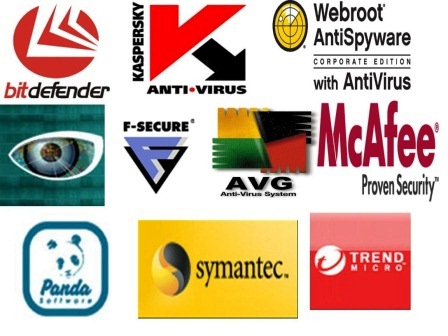 Методы защиты информации
При разработке методов защиты информации в информационной среде следует учесть следующие важные факторы и условия:
расширение областей использования компьютеров и увеличение темпа роста компьютерного парка;
высокая степень концентрации информации в центрах ее обработки и, как следствие, появление централизованных баз данных, предназначенных для коллективного пользования;
расширение доступа пользователя к мировым информационным ресурсам;
усложнение программного обеспечения вычислительного процесса на компьютере.
Методы защиты:
Ограничение доступа к информации;
Шифрование информации;
Контроль доступа к аппаратуре;
Законодательные меры.
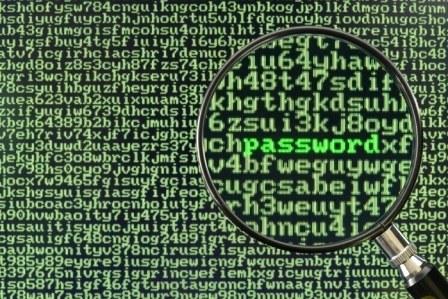 С каждым годом количество угроз информационной безопасности компьютерных систем и способов их реализации постоянно увеличивается. Основными причинами здесь являются недостатки современных информационных технологий и постоянно возрастающая сложность аппаратной части. На преодоление этих причин направлены усилия многочисленных разработчиков программных и аппаратных методов защиты ин-формации в компьютерных системах.
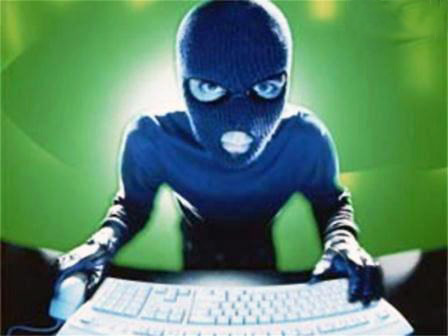 Политика безопасности
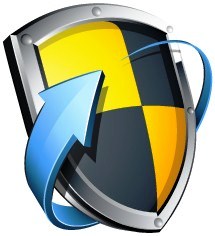 Политика безопасности — 
это совокупность технических, программных и организационных мер, направленных на защиту информации в компьютерной сети.